C
BACKGROUND
METHODS
FINDINGS
GRAPH TITLE HERE
Methods paragraph here. Lorem ipsum dolor sit amet, consectetur adipiscing elit. Integer nec odio. Praesent libero. Sed cursus ante dapibus diam. Sed nisi. Nulla quis sem at nibh elementum imperdiet. Duis sagittis ipsum. 
Header One
Content here (Open Sans, 22 pt.)  
Second level (Open Sans, 20)  
Third level (Open Sans, 18) 
Fourth level (Open Sans, 18)
Header Two
Content here (Open Sans, 22 pt.)
Content here (Open Sans, 22 pt.)
Header Three
Content here (Open Sans, 22 pt.)
Content here (Open Sans, 22 pt.)
Header Four
Content here (Open Sans, 22 pt.)
Content here (Open Sans, 22 pt.)
Background paragraph here. Lorem ipsum dolor sit amet, consectetur adipiscing elit. Integer nec odio. Praesent libero. Sed cursus ante dapibus diam. Sed nisi. Nulla quis sem at nibh elementum imperdiet. Duis sagittis ipsum. Praesent mauris. Fusce nec tellus sed augue semper porta. Mauris massa. Vestibulum lacinia arcu eget nulla. 
Class aptent taciti sociosqu ad litora torquent per conubia nostra, per inceptos himenaeos.
Key findings synthesized into a few sentences here. Lorem ipsum dolor sit amet, consectetur adipiscing elit. Integer nec odio. Praesent libero. Sed cursus ante dapibus diam. Sed nisi. Nulla quis sem at nibh elementum imperdiet. [See Figure A] Duis sagittis ipsum. Class aptent taciti sociosqu ad litora.
Lorem ipsum dolor sit amet, consectetu adipiscing elit. Integer nec odio. Praesent libero. Sed cursus ante dapibus diam sodales.
B
A
GRAPH TITLE HERE
GRAPH TITLE HERE
FUNDING
Information about funders here. Lorem ipsum dolor sit amet, consectetur adipiscing elit. Integer nec odio. Praesent libero. Sed cursus ante dapibus diam. Sed nisi. Nulla quis sem at nibh elementum imperdiet. Duis sagittis ipsum. Praesent mauris. Fusce nec tellus sed augue semper porta. Mauris massa.
Nulla metus metus, ullamcorper vel, tincidunt sed, euismod in, nibh. Quisque volutpat condimentum velit. Class aptent taciti sociosqu ad litora conubia nostra, per inceptos himenaeos.
REFERENCES
Lorem ipsum dolor sit amet, consectetur adipiscing elit. Integer nec odio. Praesent libero. Sed cursus ante dapibus diam.
[Speaker Notes: Select a slide layout that works the best with your content – choose from two or four column layouts with headers and sub-header options. 

Tips for a good research poster:

Important information should be readable from about 10 feet away
Title is short and draws interest
Word count of about 300 to 800 words
Text is clear and to the point
Use of bullets, numbering, and headlines make it easy to read
Effective use of graphics, color and fonts
Consistent and clean layout
Includes acknowledgments, your name and institutional affiliation]
EXAMPLE TITLE:
Example Subtitle
All Authors
Introduction
Results
Discussion
ANC uptake at the Woleka Health Center increased by 20% compared to the previous summer. 












Changed religious leader beliefs about HIV, ANC, PMTCT, and partner testing.  













Identified key barriers women face when trying to access care.
Utilizing local leaders provided SCOPE with a unique opportunity to identify local challenges from within, capitalizing on the community’s problem-solving knowledge and thereby improving health outcomes. Communities were receptive to the integration of religious leaders into Gondar’s health care delivery system. As one key informant described: 

“We believe religious leaders more than we believe health professionals… You [SCOPE] are using very powerful individuals in the community. People listen to and give attention to the priests and the religious women. They do what they ask them to.”  

Gondar’s social and religious networks allow priests to create ripples of increased knowledge and decreased stigma.
Strengthening Care Opportunities through Partnership in Ethiopia (SCOPE) sponsored this project in Gondar, Ethiopia between June and September, 2013. SCOPE is a global partnership among the University of Washington’s Department of Global Health, University Presbyterian Church in Seattle, University of Gondar, and the Ethiopian Orthodox Church. SCOPE seeks to improve HIV care and treatment in Ethiopia by enhancing the linkages between medical and faith communities.

Maternal and child health outcomes in Ethiopia are especially poor. In 2011, only 34% of pregnant women accessed antenatal care (ANC) services, while only 10% delivered with a skilled attendant. Even fewer women (6%) received postnatal care. This underuse of services contributes to Ethiopia’s high maternal mortality rate, which is 676 per 100,000 live births. 

Community health workers have improved ANC uptake in many communities by increasing education about the importance and availability of services. However, rates of ANC use remain low, particularly in rural areas. Faith-based interventions have emerged as culturally appropriate approaches to engaging hard-to-reach populations, as they draw upon established contextual understandings of beliefs about the causes of and treatments for various illnesses and therefore more effectively change health behavior. Outreach through religious organizations may be particularly well suited to Northern Ethiopia, where priests outnumber doctors 250 to 1.
Religious leaders conduct outreach via home visits, sermons, and community activities
Religious leaders conduct outreach via home visits, sermons, and community activities
Religious leaders conduct outreach via home visits, sermons, and community activities
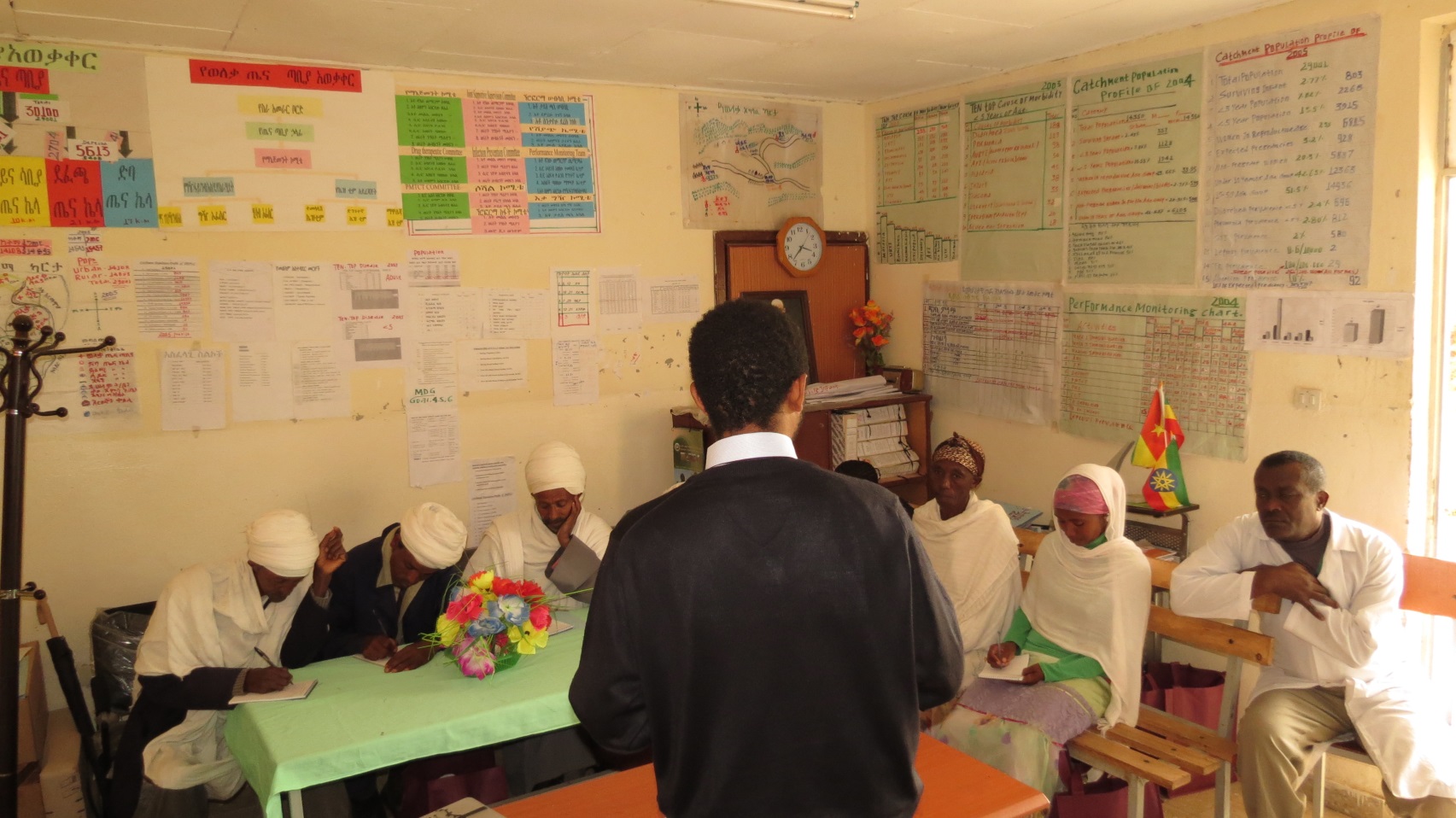 Methods and Materials
We conducted this project in the Woleka Health Center catchment area in Gondar, Ethiopia. The North Gondar Diocese selected eight religious leaders – four priests and four religious women – who we trained to refer their constituents for HIV, ANC, and assisted birth services in July and August of 2013. Project participants distributed SCOPE referral cards during outreach, and the Woleka Health Center used these cards to track women attending care as a result of this intervention. We conducted 33 key informant interviews with pregnant parishioners, medical providers, and community leaders to evaluate whether the project was associated with better care-seeking behavior.
Religious leaders attend training with SCOPE and Woleka Health Center staff.
Conclusions
The Church’s support of ANC and PMTCT services has the capacity to mitigate stigma surrounding HIV testing and care, increase knowledge about the availability of and ways to access these services, cultivate spousal support for ANC services, and foster support within the religious community for seeking medical solutions to physical ailments. 

Results from this pilot project suggest this model has the capacity to identify and respond to a community’s health needs on a broader scale. Involving religious leaders in health outreach and education may be a cost-effective method of incorporating hard-to-reach populations into antenatal care and assisted birth services. By changing perceptions, improving self-efficacy in seeking care, and fostering a culture in which ANC and PMTCT care are the norm, SCOPE’s intervention has the potential to improve health outcomes for mothers and their children.